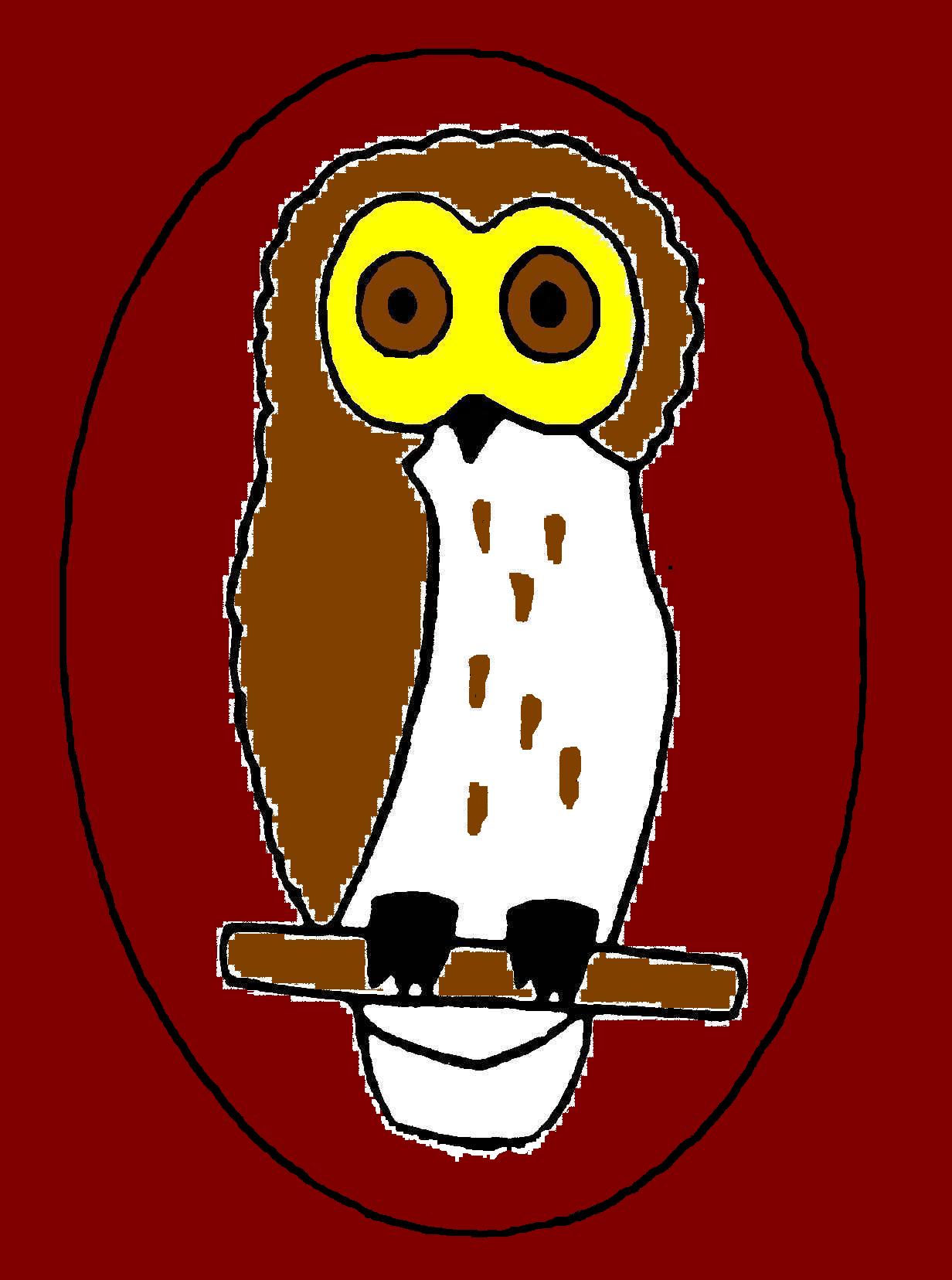 The Curriculum at Dry Sandford Primary School
Lisa Moorhouse: Science, Computing, RE, PHSRE
Christina Stirling:  Maths, PE
Katie Friday: English, Early Years
Rebecca Swanson: Creative Arts- Art, DT, Music
Eleanor Goodgame: Humanities- History, Geography.
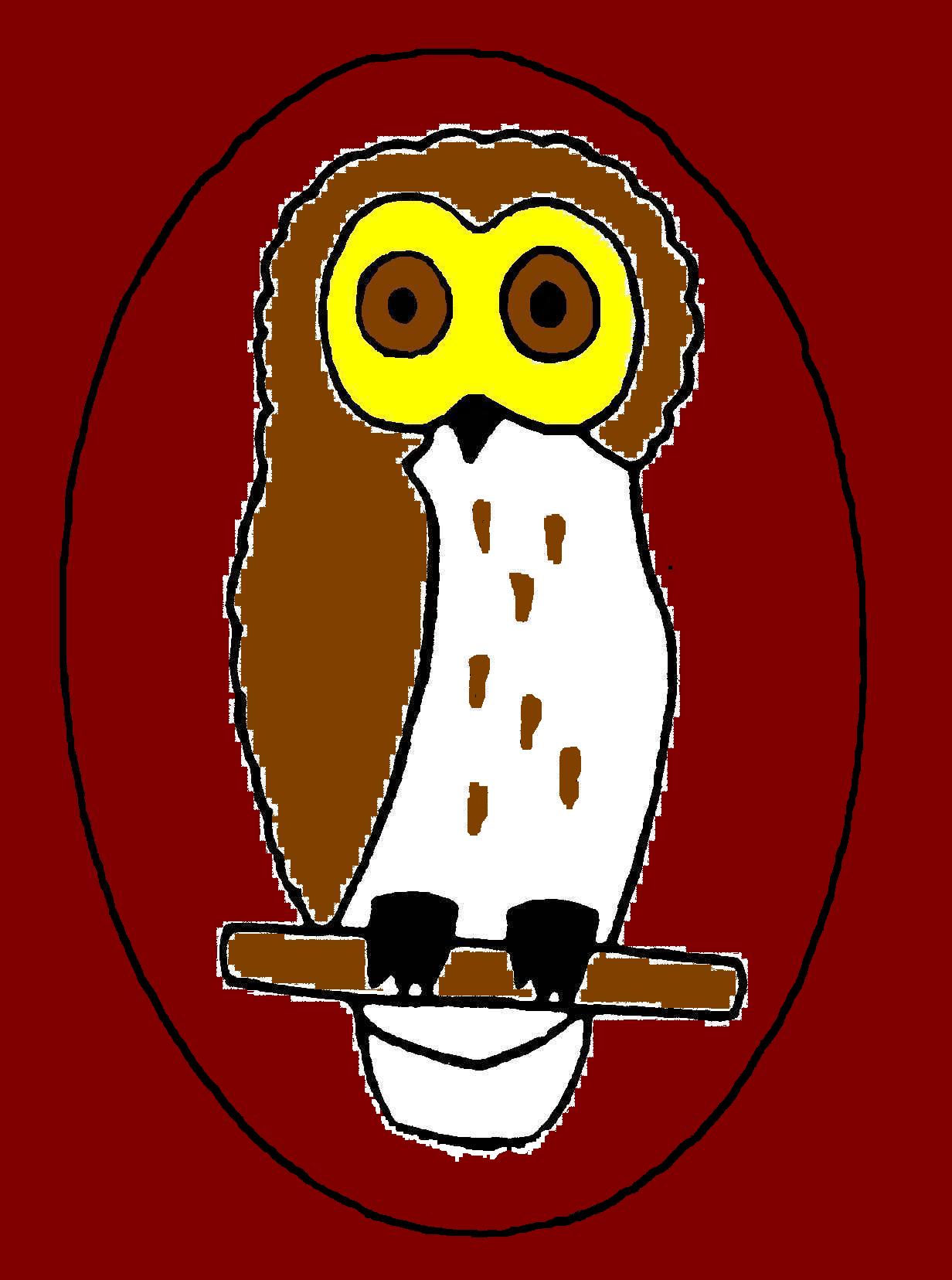 Intent – to deliver the school’s vision
Our intent is to enable our children to develop the strength and capacity of their minds and bodies to grow and develop so they can use resilience, reciprocity, resourcefulness and reflection to overcome difficulties and challenges. In this way, we aim for our children to make the most of their abilities and opportunities. Our school community strives to encourage all children to participate, succeed and be proud of their achievements.
We actively promote British values and prepare our children to become role models, thus preparing them for life in modern Britain.
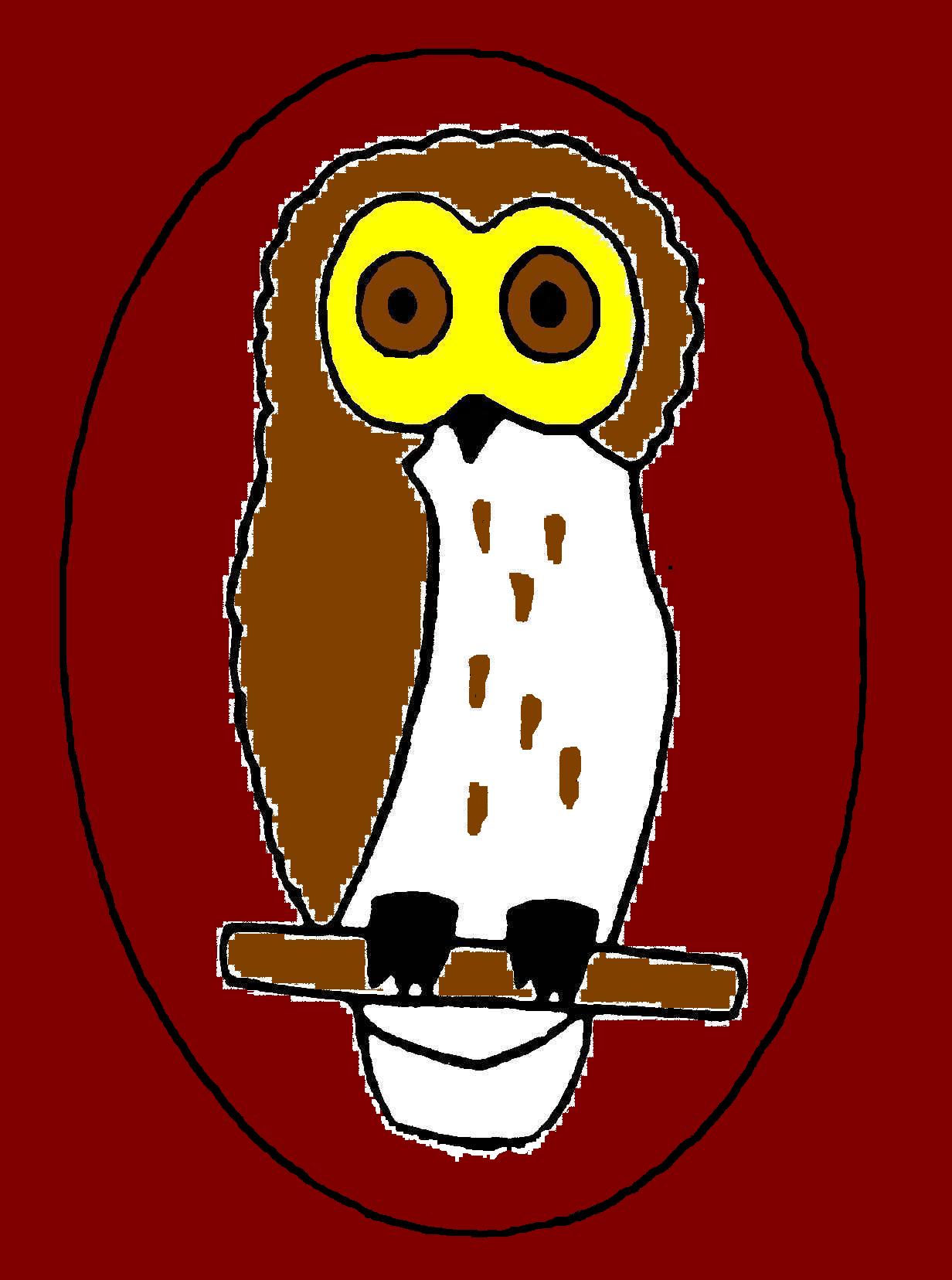 How is it put together?Creative Topicsled by exciting texts and integrated themes which draw learning together
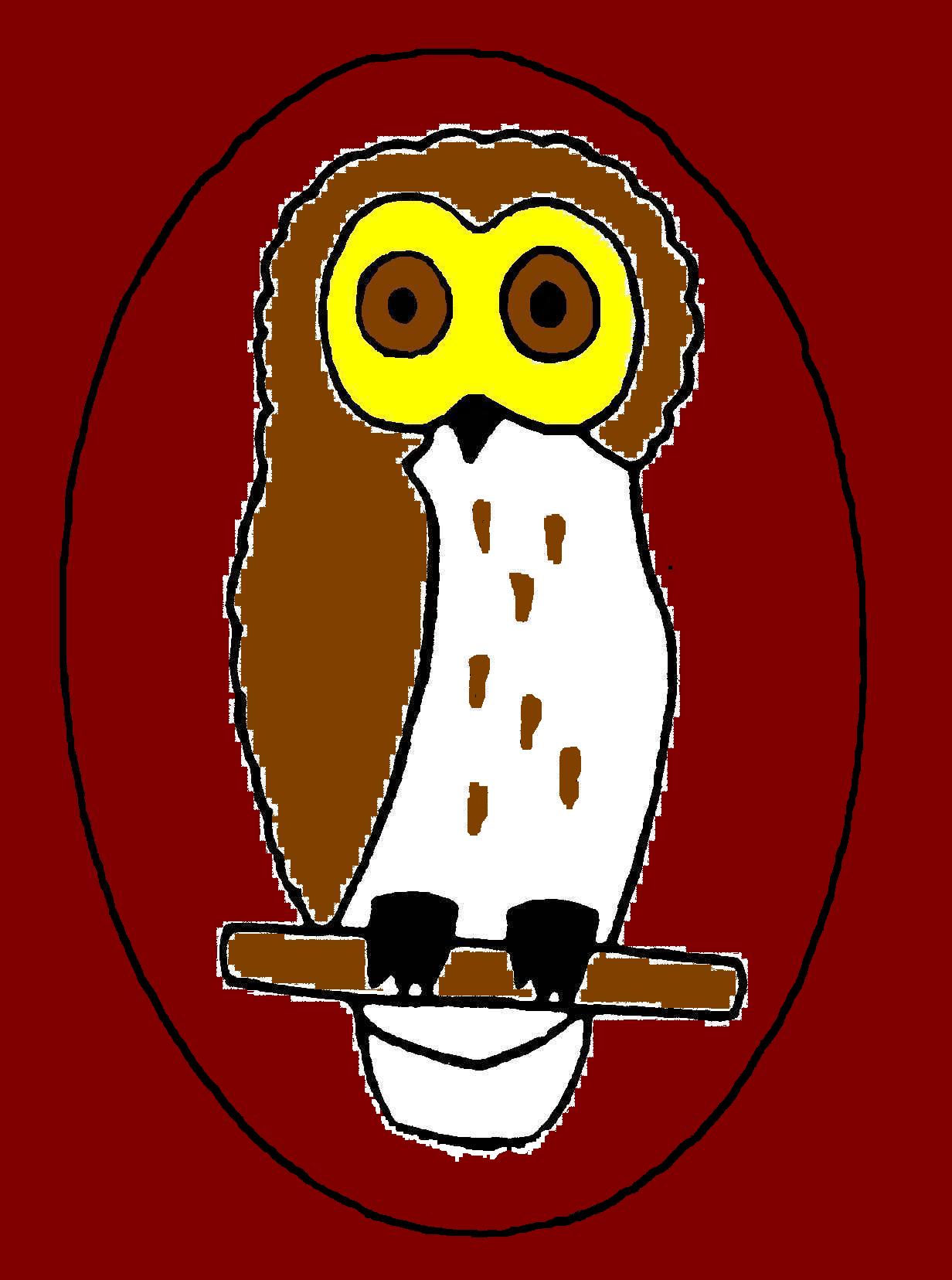 Reading, Story telling and talk for writing at the heart of each topic.
IMPLEMENTATION
Six principles to support great teaching and learning (Jo Payne and Mel Scott- Making every Primary Lesson Count)

Challenge
Explanation
Modelling
Practice
Feedback
Questioning
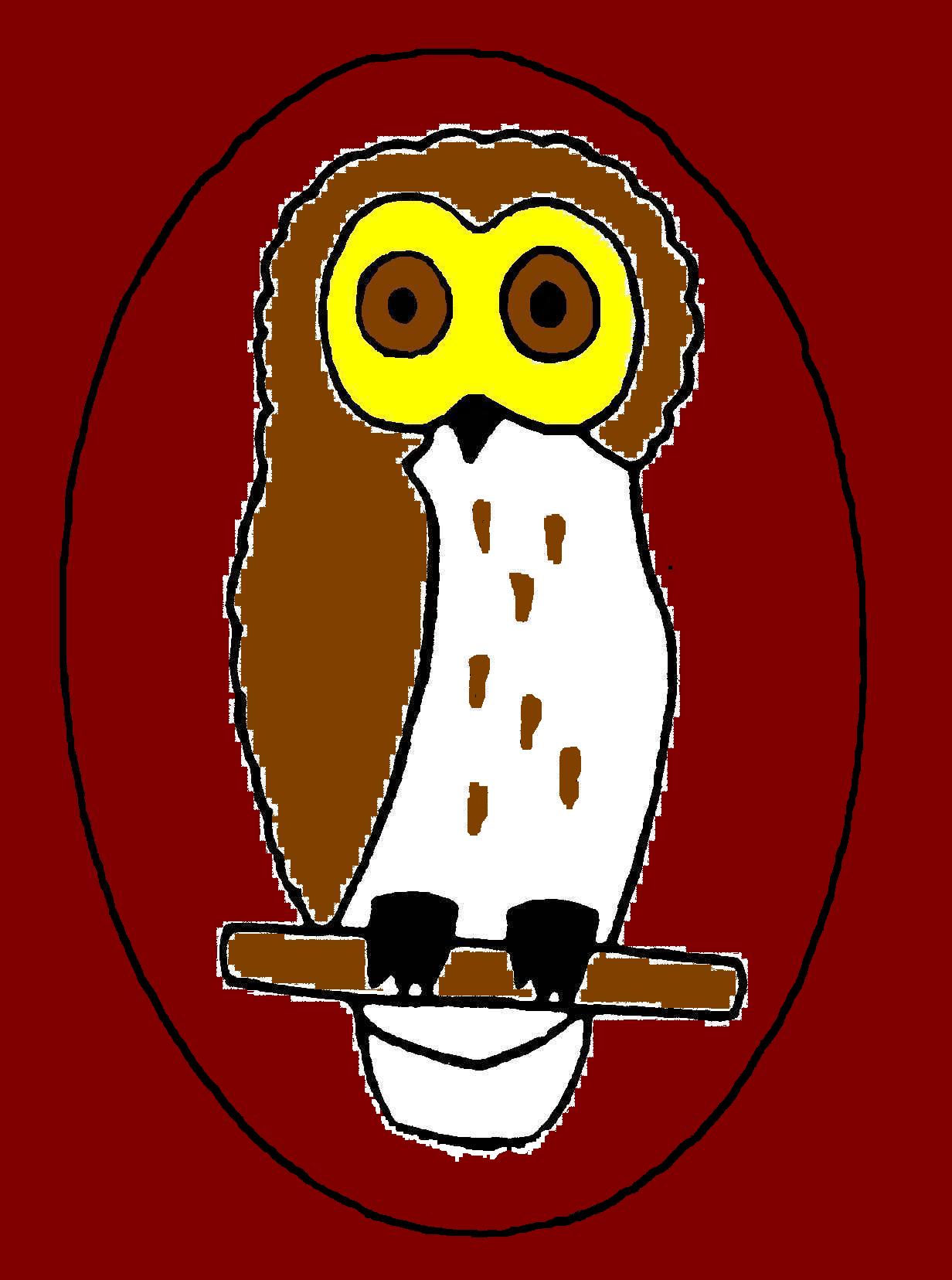 The ability to read through decoding words is a key priority with a focus on phonics until expertise is achieved. However, equal to this is the understanding of texts relating to all areas of the curriculum and the use of models  from reading for children to create their own writing.
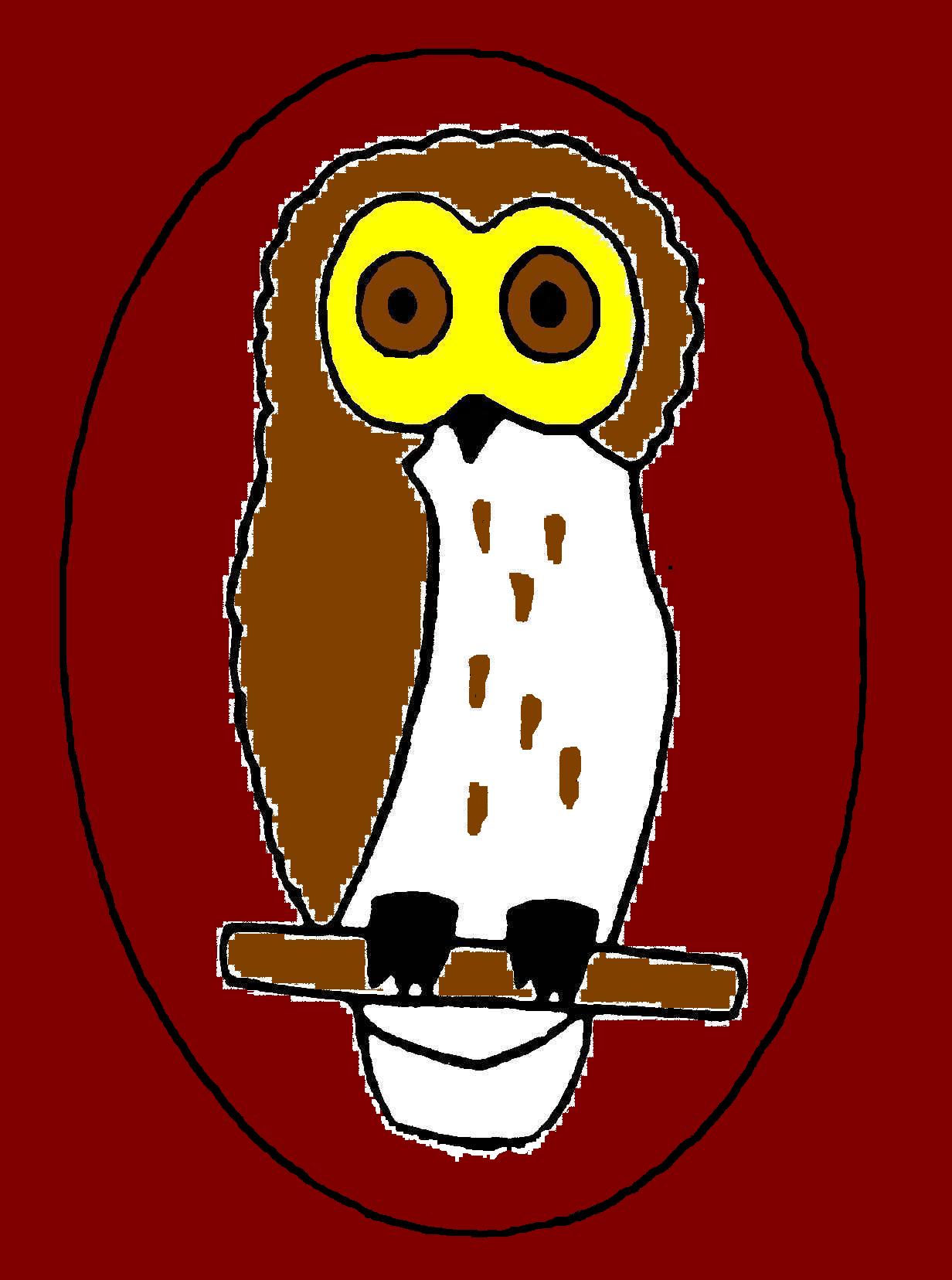 MathematicsAnother key priority with mastery learning at its heart.May be taught as part of a topic or separately.Concrete/ Pictorial/ Abstract
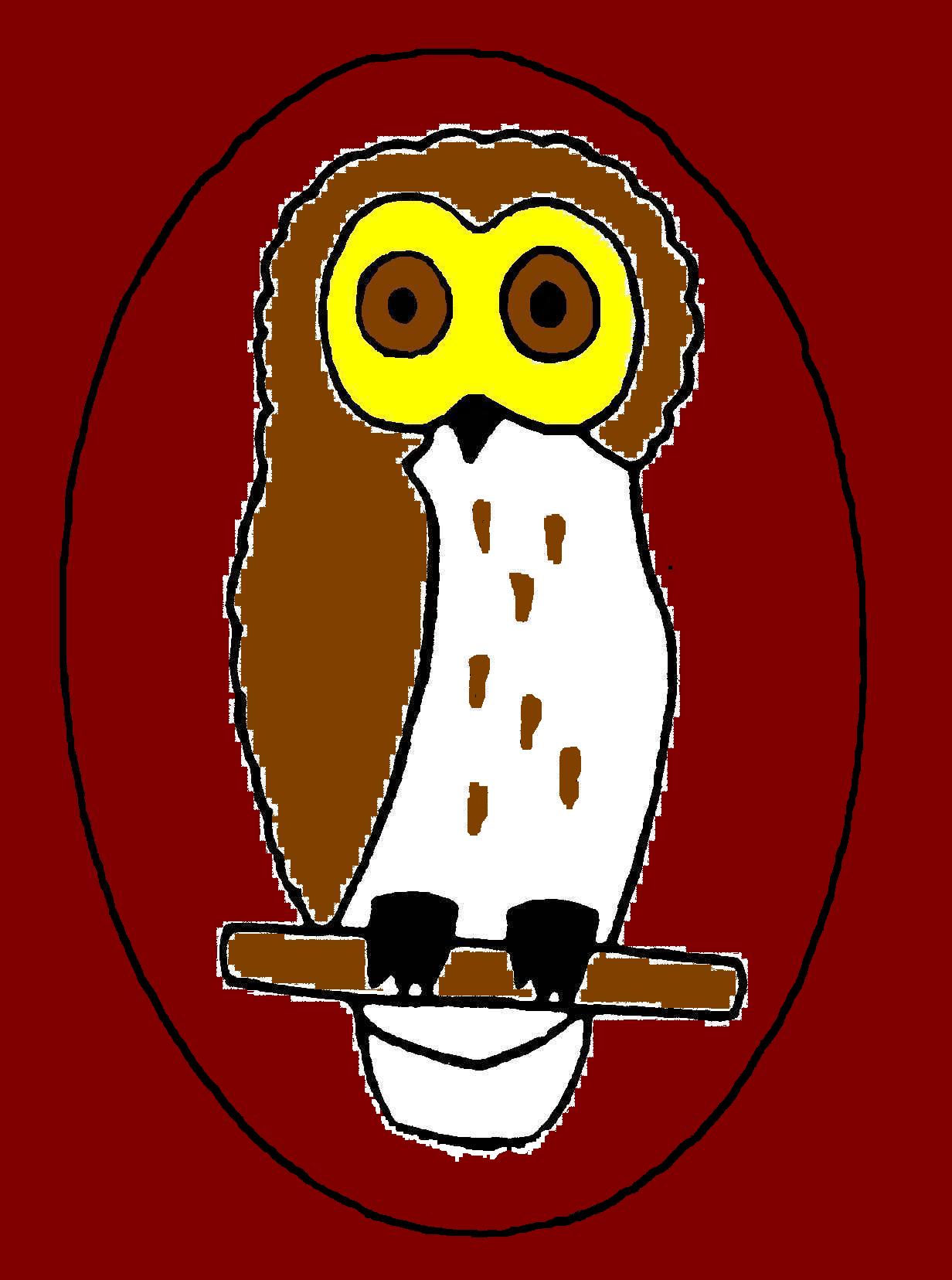 Philosophy for Children
A greater depth of learning is developed through philosophy and higher order thinking in all or some areas
LONG TERM PLANNING
Additional KS2 Curriculum- THEME= COMMUNITY
Medium Term Planning- example- year 3/4
:
IMPACT
What I know, wonderings, work and photo
[Speaker Notes: A few examples of how it looks in books – we ask the children to share at the beginning what they already know and what they would like to find out. We offer a range of experiences and events throughout the enquiry unit and often make links wit English.]
Progression of Knowledge and Skills
National Curriculum
Progression of Knowledge and skills tracked through ladders of progression for each subject from EYFS to Yr 6
Incorporates both skills and knowledge progression
Used for planning and basis of assessment
MATHS ASSESSMENT 2019/2020
Current Assessment Practice
Children are assessed against the target sheets in the back of core subject books. 
For none core subjects, children are assessed against ladders of progression. For these subjects, the children working below ARE and exceeding ARE are noted.
Next Steps
Impact of Covid - Reviewing and adapting progression of skills 
Further baking in of key objectives for all children throughout the school- particularly booster groups
Further embedding and evaluation of Challenge, Explanation, Modelling, Practice, Feedback, Questioning 
Assessment of Subject areas –standardisation of teacher practice.